Сімейне право
Це галузь права,яка складає сукупність правових норм і принципів, що регулють та охороняють особисті і пов’язані з ними майнові відносини фізичних осіб,що виникають із шлюбу й належності до сім’ї
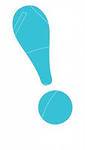 Предмет:
Особисті немайнові відносини
Майнові відносини
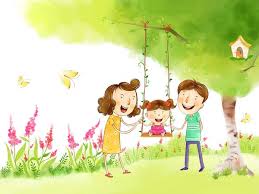 Метод правового регулювання -
Диспозитивний
Склад
СУБ’ЄКТ
ОБ’ЄКТ
Майнові блага(речі);
Особисті немайнові блага;
Дії (послуги).
(лише фізичні особи)
Подружжя;
Батьки, діти, усиновлювачі, усиновлені;
Баба, дід, прабаба, прадід, онуки, правнуки.
Зміст
Юридичні                              Суб’єктивні 
       обов’язки                         сімейні права
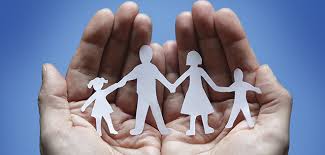 Джерела:
Конституція України
Сімейний кодекс
Договори
Звичаї
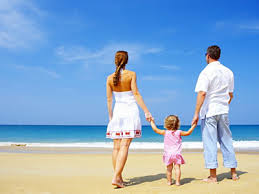 Шлюб
-це сімейний союз чоловіка та жінки,зареєстрований у державному органі реєстрації актів цивільного стану (РАЦС)
Умови укладання
Позитивні 
   - досягнення 18-річного віку;
    - добровільність укладання;
Негативні 
   - перебування жінки чи чоловіка в іншому шлюбі ;
   - перебування жінки чи чоловіка в сімейних зв’язках;
   - недієздатність однієї з осіб(тяжка хвороба) .
Права та обов‘язки
Права
Обов’язки
Право на материнство(батьківство);
Право на повагу до індивідуальності ;
Право на фізичний та духовний розвиток;
Право на особисту свободу;
Право на спільне вирішення сімейних питань.
Подружжя забов’язане турбуватися про побудову сімейних відносин на почуттях любові,поваги,дружби.
Спільно дбати про матеріальне забезпечення сім’ї
Виконала:
Учениця 10-В класу
ЗНЗ № 3
Кириленко Альона